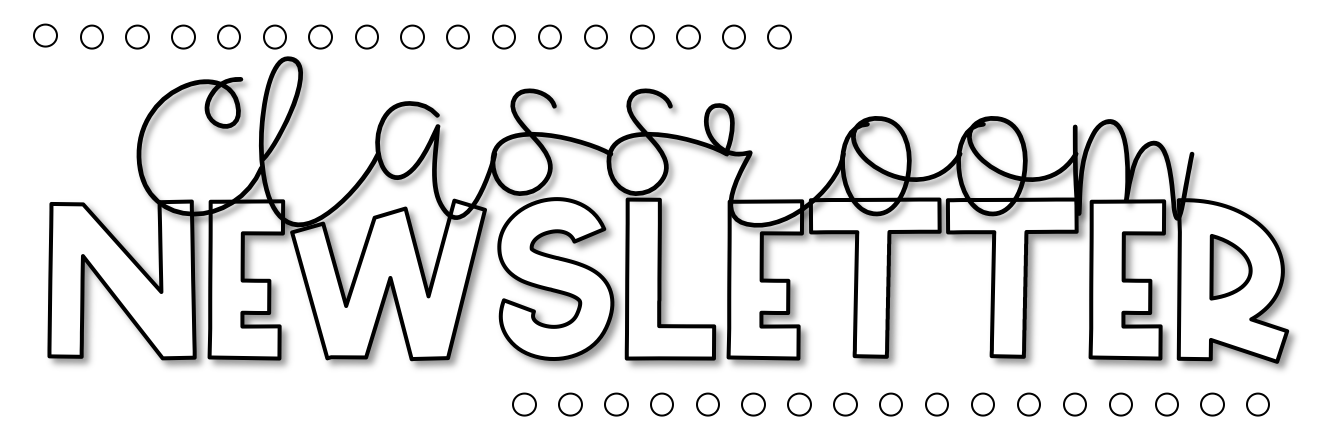 October 4th-8th
Contact Me
Skills for the Week
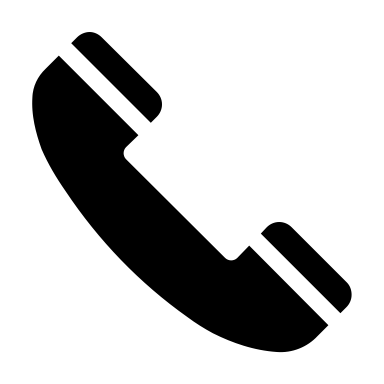 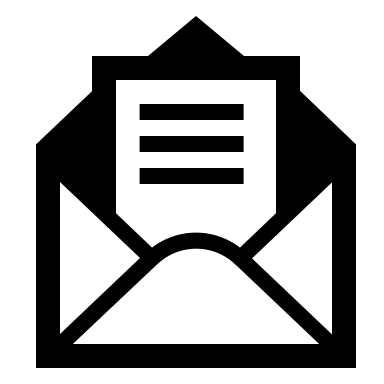 Reading- asking and answering questions, text features, & context clues


Writing-personal narrative 


Math- word problems

Language-plural nouns
mariann.word@dcsms.org
662-429-9117
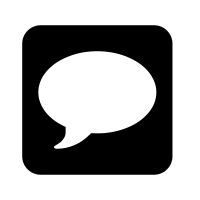 Text
Vocabulary Words
Tests
prepare –to get ready to do something or make something ready
embarrass- to make someone feel ashamed or uncomfortable
grip- hold something very tightly
huddle –move in close to someone or crowd together in a tight group
variety - many different kinds
characteristic - something that describes a person or thing
consume-eat or drink something or 
 use something up
unwelcome - means not wanted
fragile -  easily broken or destroyed sip – drink something slowly, swallowing only small amounts
picky – hard to please
attract – get the attention of people or animals and cause them to come closer
Spelling, reading, vocabulary, and math test this week.
Spelling Words
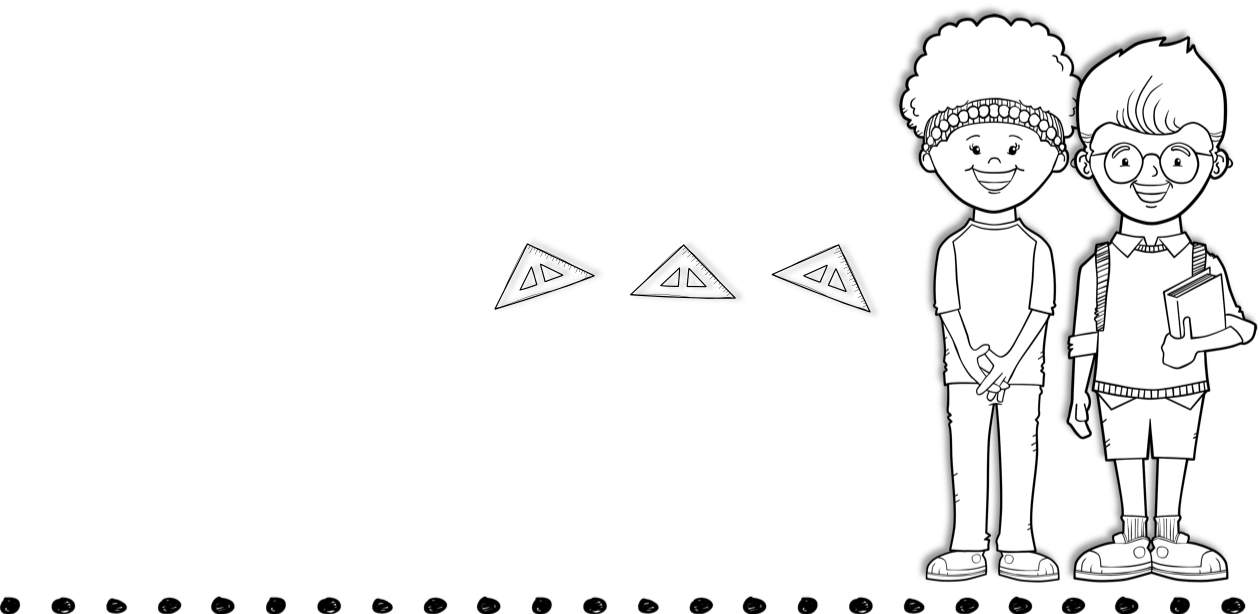 slug	    jog	wept
slush	    start	than
trim	    blast	crisp
trust	    crib	kit
best	    jam	stand
were	    from	where
of	    was
Upcoming Events
October 4th- wear blue for World Bullying Awareness
October 7th- wear pink for Breast Cancer Awareness
October 11th- Fall Break 
October 20th- wear orange for National Bullying Prevention Unity Day